ГУ МВД России по Нижегородской области
Аппарат антинаркотической комиссии 
Нижегородской области
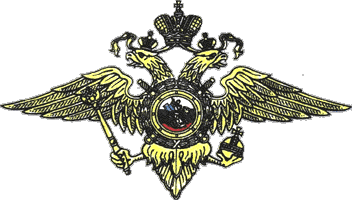 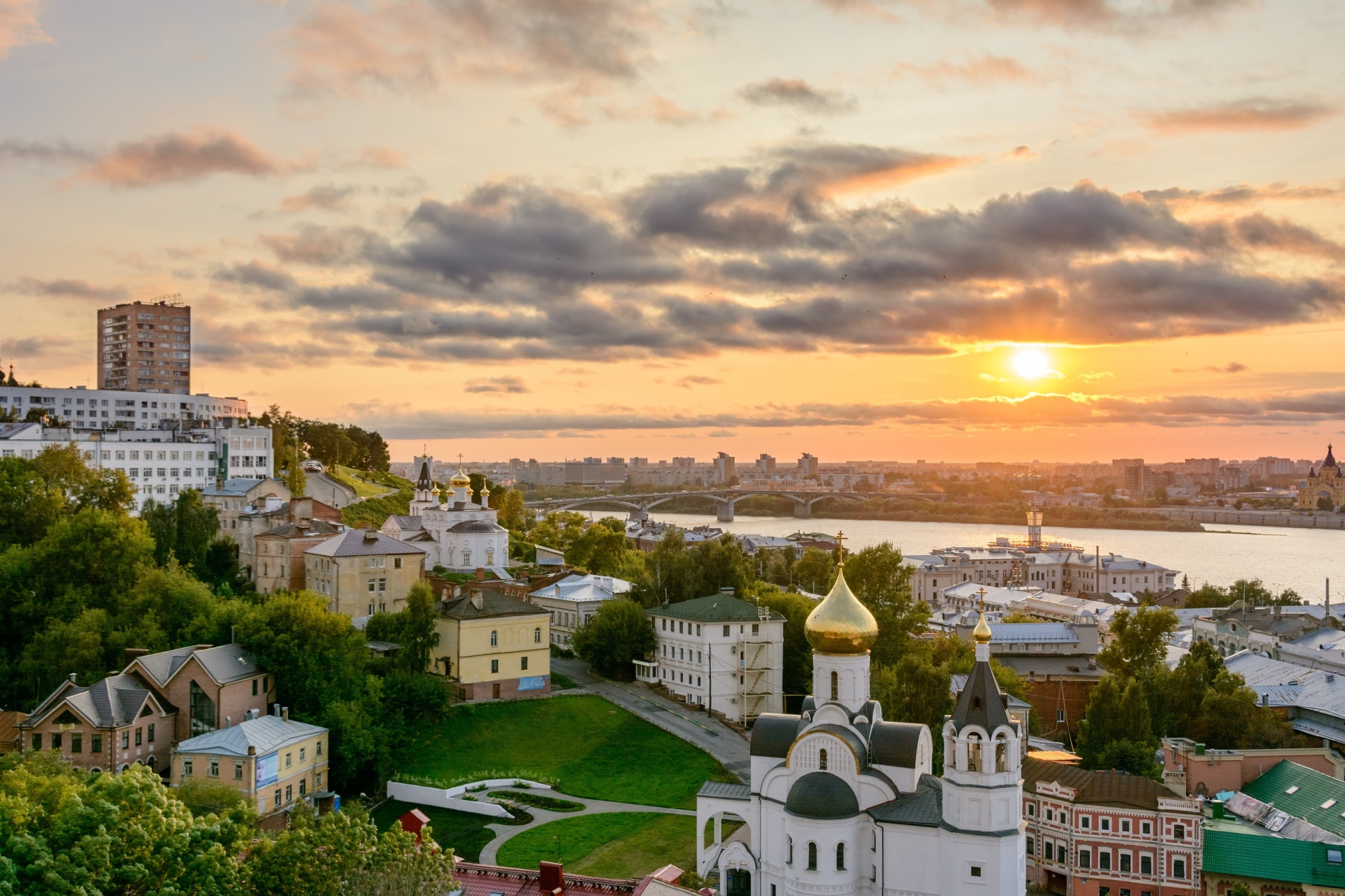 «О состоянии наркоситуации 
в Нижегородской области 
по итогам  2021 года»
КРИТЕРИИ
по показателям оценки развития наркоситуации
в Нижегородской области за 2021 год (в сравнении с РФ, ПФО)
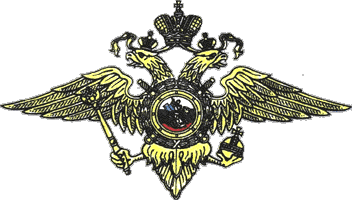 Отнесение оценочных показателей: «нейтральное» – от 0 до 25 баллов включительно; «сложное» – свыше 25 до 50 баллов включительно; «предкризисное» – свыше 50 до 75 баллов включительно; «кризисное» – свыше 75 до 100 баллов.
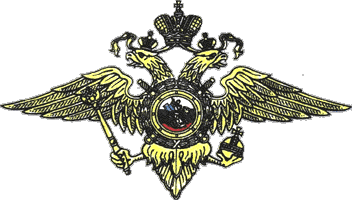 Общий показатель оценки развития наркоситуации
Тоншаевский
Ветлужский
г.о. г. Шахунья
Уренский
Варнавинский
Тонкинский
г.о.Сокольский
Ковернинский
Краснобаковский
Шарангский
Воскресенский
г.о.Семеновский
Городец-кий
г.о. г. Чкаловскск
Балах-нинский
Н.Новгород
г.о.Воро-тынский
Лыско-вский
г.о. г.  Бор
Володар-ский
Богородский
Дзержинск
Павловский
Кстовский
Спасский
Дальне-константиновский
Вачский
Сосновский
Перевоз-ский
Больше-мураш-кинский
Княгинин-ский
Сергач-ский
Бутур-линский
Вадский
г.о.Навашинский
г.о. г. Кулебаки
Пиль-нен-ский
Красно-октябрь-
ский
г.Арзамас
Ардатов-ский
Арзамас-ский
Шатковский
Сеченовский
г.о. г. Выкса
Диве-евский
Гагинский
Лукояновский
Больше-болдинский
Вознесенский
г.о. г. Перво-майск
г. Саров
Починковский
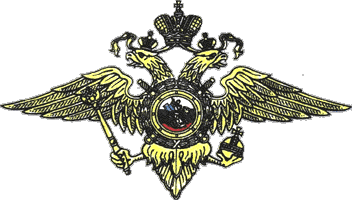 Вовлеченность населения в незаконный оборот наркотиков
Ветлужский
Тоншаевский
г.о. г. Шахунья
Варнавинский
Уренский
г.о.Сокольский
Тонкинский
Ковернинский
Краснобаковский
Шарангский
Воскресенский
г.о.Семеновский
Городец-кий
г.о. г. Чкаловскск
Балах-нинский
Н.Новгород
Лыско-вский
г.о. г.  Бор
Володар-ский
г.о.Воро-тынский
Дзержинск
Павловский
Кстовский
Богородский
Спасский
Дальне-константиновский
Вачский
Сосновский
Перевоз-ский
Больше-мураш-кинский
Княгинин-ский
Сергач-ский
Бутур-линский
Вадский
г.о.Навашинский
г.о. г. Кулебаки
Пиль-нен-ский
Красно-октябрь-
ский
г.Арзамас
Ардатов-ский
Арзамас-ский
Шатковский
Сеченовский
Диве-евский
Гагинский
г.о. г. Выкса
Лукояновский
Больше-болдинский
Вознесенский
г.о. г. Перво-майск
г. Саров
Починковский
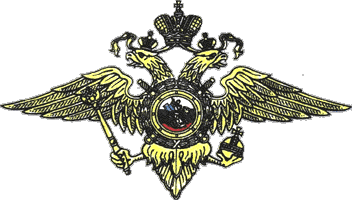 Уровень вовлеченности несовершеннолетних, 
в незаконный оборот наркотиков
Тоншаевский
Ветлужский
г.о. г. Шахунья
Варнавинский
Тонкинский
Уренский
г.о.Сокольский
Ковернинский
Шарангский
Краснобаковский
Воскресенский
г.о.Семеновский
Городец-кий
г.о. г. Чкаловскск
Балах-нинский
Н.Новгород
г.о.Воро-тынский
Лыско-вский
г.о. г.  Бор
Володар-ский
Богородский
Дзержинск
Павловский
Кстовский
Спасский
Дальне-константиновский
Вачский
Перевоз-ский
Больше-мураш-кинский
Княгинин-ский
Сосновский
Сергач-ский
Бутур-линский
Вадский
Красно-октябрь-
ский
г.о.Навашинский
г.о. г. Кулебаки
г.Арзамас
Ардатов-ский
Пиль-нен-ский
Арзамас-ский
Шатковский
Сеченовский
г.о. г. Выкса
Диве-евский
Гагинский
Лукояновский
Больше-болдинский
Вознесенский
г.о. г. Перво-майск
г. Саров
Починковский
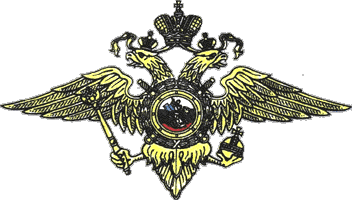 Уровень первичной заболеваемости наркоманией
Ветлужский
Тоншаевский
г.о. г. Шахунья
Варнавинский
Уренский
г.о.Сокольский
Тонкинский
Ковернинский
Краснобаковский
Шарангский
Воскресенский
г.о.Семеновский
Городец-кий
г.о. г. Чкаловскск
Н.Новгород
Балах-нинский
г.о. г.  Бор
Володар-ский
г.о.Воро-тынский
Лыско-вский
Дзержинск
Павловский
Кстовский
Богородский
Перевоз-ский
Княгинин-ский
Спасский
Вачский
Сосновский
Дальне-константиновский
Больше-мураш-кинский
г.о. г. Кулебаки
Сергач-ский
Красно-октябрь-
ский
г.о.Навашинский
Пильнен-ский
Вадский
Бутур-линский
г.Арзамас
Арзамас-ский
Шатковский
г.о. г. Выкса
Ардатов-ский
Гагинский
Вознесенский
Сеченовский
Лукояновский
Больше-болдинский
г.о. г. Перво-майск
Диве-евский
г. Саров
Починковский
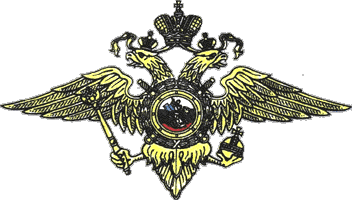 Смертность, связанная с острым отравлением наркотиками
Ветлужский
Тоншаевский
г.о. г. Шахунья
Варнавинский
Уренский
Тонкинский
г.о.Сокольский
Ковернинский
Краснобаковский
Шарангский
г.о.Семеновский
Воскресенский
Городец-кий
г.о. г. Чкаловскск
Балах-нинский
Н.Новгород
Володар-ский
Лыско-вский
г.о.Воро-тынский
Дзержинск
г.о. г.  Бор
Павловский
Богородский
Кстовский
Больше-мураш-кинский
Спасский
Дальне-константиновский
Сергач-ский
Перевоз-ский
Вачский
Княгинин-ский
Сосновский
Бутур-линский
Вадский
г.о.Навашинский
Пиль-нен-ский
г.Арзамас
Ардатов-ский
г.о. г. Кулебаки
Арзамас-ский
Шатковский
Красно-октябрь-
ский
г.о. г. Выкса
Диве-евский
Гагинский
Сеченовский
Лукояновский
Больше-болдинский
Вознесенский
г.о. г. Перво-майск
г. Саров
Починковский
Оценка распространенности наркомании в обществе
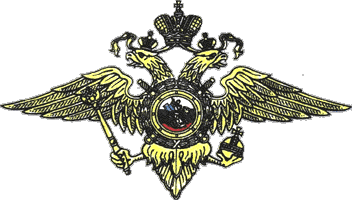 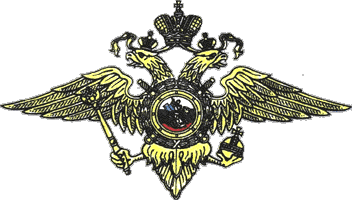 Актуальность проблемы наркомании в России
Причины распространения наркомании
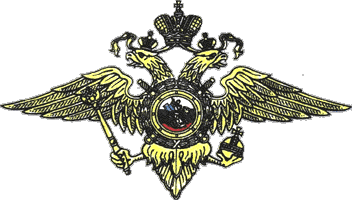 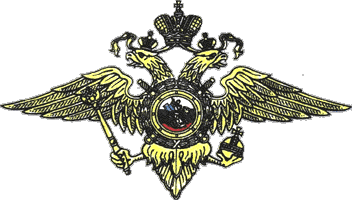 ОБЩЕСТВЕННОЕ МНЕНИЕ О НАИБОЛЕЕ ЭФФЕКТИВНЫХ МЕРАХ БОРЬБЫ С НАРКОМАНИЕЙ